Μέτρα Διασποράς

Η μεταβλητότητα, ή αλλιώς η ποικιλομορφία, στις τιμές μιας μεταβλητής θα πρέπει πάντοτε να λαμβάνεται υπόψη σε οποιαδήποτε στατιστική ανάλυση!
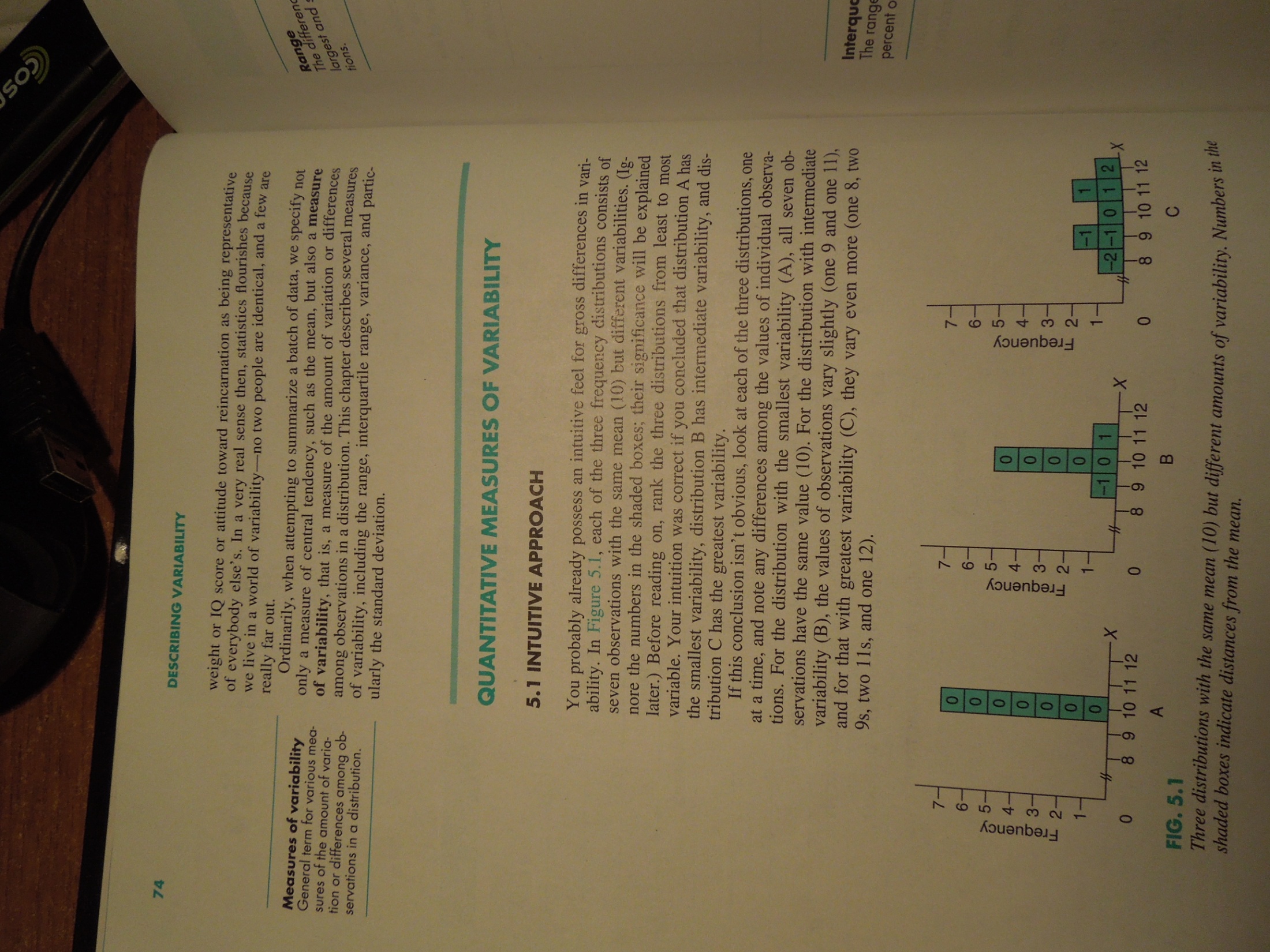 1. Εύρος: η διαφορά μεταξύ της μεγαλύτερης και της μικρότερης παρατήρησης.




Προβλήματα: 
Βασίζεται μόνο σε δύο παρατηρήσεις, τη μεγαλύτερη και τη μικρότερη- και έτσι  δεν λαμβάνει υπόψη την πληροφορία που περιλαμβάνουν οι υπόλοιπες παρατηρήσεις
Το εύρος μιας κατανομής  τείνει να αυξάνεται όσο αυξάνεται ο αριθμός των παρατηρήσεων.
2. Ενδοτεταρτημοριακό εύρος

Πριν από όλα:

Σε μια κατανομή μπορούν να εντοπιστούν 3 τεταρτημόρια, δηλαδή τιμές που χωρίζουν μια κατανομή σε τέταρτα:

Q1 : το 25% των τιμών είναι μικρότερα από την τιμή αυτή και το 75% μεγαλύτερα

Q2 : το σημείο αυτό αντιστοιχεί στη διάμεσο, όπου το 50% των τιμών είναι μεγαλύτερο από αυτή και το 50% μικρότερο

Q3 : το 75% των τιμών είναι μικρότερα από την τιμή αυτή και το 25% μεγαλύτερα

Το ενδοτεταρτημορικό εύρος περιλαμβάνει το 50% των παρατηρήσεων  που βρίσκονται γύρω από τη διάμεσο και υπολογίζεται ως:

IR=Q3-Q1
Υπολογισμός ενδοτεταρτημοριακού εύρους:

Βάλτε τις παρατηρήσεις από τη μικρότερη προς τη μεγαλύτερη
Προσθέστε μια μονάδα στον αριθμό των παρατηρήσεων και διαιρέστε με το 4. Αν ο αριθμός δεν είναι ακέραιος στρογγυλοποιείστε στον πιο κοντινό ακέραιο
Ξεκινώντας από τη μεγαλύτερη παρατήρηση  βρείτε την τιμή που αντιστοιχεί στον αριθμό που υπολογίσατε στο προηγούμενο στάδιο. Αυτό είναι το Q3 τεταρτημόριο. 
Επαναλάβατε την ίδια διαδικασία ξεκινώντας από την μικρότερη τιμή. Αυτό είναι το Q1 τεταρτημόριο. 
Αφαιρέστε το Q1 από το Q3.

Παράδειγμα:
8 9 9 10 11 12 
(6+1)/4=1.7=2
Q3=11
Q1=9
IR=11-9=2
Το ενδοτεταρτημοριακό εύρος δεν επηρεάζεται από τις ακραίες παρατηρήσεις
Άσκηση 10. 
Να βρεθεί το εύρος και το ενδοτεταρτημοριακό εύρος στις παρακάτω κατανομές:
60 63 45 63 65 70 55 63 60 65 63
20,3 22,7 21,4 20,6 21,4 20,9
1 3 4 1 0 2 5 8 0 2 3 4 7 11 0 2 3 4 
2 17 5 3 28 7 5 8 5 6 2 12 10 4 3
Άσκηση 10. 
Να βρεθεί το εύρος και το ενδοτεταρτημοριακό εύρος στις παρακάτω κατανομές:
60 63 45 63 65 70 55 63 60 65 63
Εύρος=25 IQR=65-60=5

20,3 22,7 21,4 20,6 21,4 20,9
Εύρος=2.4 IQR=21.4-20.6=0.8

1 3 4 1 0 2 5 8 0 2 3 4 7 11 0 2 3 4 
Εύρος=11 IQR=4-1=3

2 17 5 3 28 7 5 8 5 6 2 12 10 4 3
Εύρος=26 IQR=10-3=7
Η διακύμανση είναι ένα μέτρο της διασποράς των τιμών του δείγματος. 

Διακύμανση δείγματος:
Διακύμανση πληθυσμού:
Βρίσκουμε τη μέση τιμή: 12+10+11+8+9+11+9=70 . Πλήθος παρατηρήσεων: 7 οπότε μέσος όρος 70/7=10
Βρίσκουμε τις διαφορές από το μέσο όρο κάθε τιμής
Βρίσκουμε το τετράγωνο των διαφορών
Αθροίζουμε: 4+0+1+4+1+1+1=12 και διαιρούμε με το πλήθος των τιμών, 
Οπότε η διακύμανση είναι 12/7=1,71
Όμως όταν χρησιμοποιούμε τον τύπο:







Προκειμένου να βρούμε τη δειγματική διακύμανση s2, έχει αποδειχτεί ότι συστηματικά υποεκτιμούμε την πραγματική διακύμανση του πληθυσμού σ2 . Γι’ αυτό το λόγο χρησιμοποιούμε τον παρακάτω τύπο:
Για μεγάλα δείγματα η διόρθωση αυτή δεν παίζει σημαντικό ρόλο!
Βρίσκουμε τη μέση τιμή: 12+10+11+8+9+11+9=70 . Πλήθος παρατηρήσεων: 7 οπότε μέσος όρος 70/7=10
Βρίσκουμε τις διαφορές από το μέσο όρο κάθε τιμής
Βρίσκουμε το τετράγωνο των διαφορών
Αθροίζουμε: 4+0+1+4+1+1+1=12 και διαιρούμε με το πλήθος των τιμών, 
Οπότε η διακύμανση είναι 12/6=2
Ωστόσο η φυσική σημασίας της διακύμανσης είναι δύσκολο να γίνει αντιληπτή.
Σε μια έρευνα για το βάρος των φοιτητών και σε ένα δείγμα 100 ατόμων βρήκαμε ότι η μέση τιμή βάρους ήταν 75 κιλά και η διακύμανση 400 (κιλά στο τετράγωνο!!). 

Για να λύσουμε το πρόβλημα βρίσκουμε την τετραγωνική ρίζα της διακύμανσης, την οποία καλούμε τυπική απόκλιση, οπότε στο παραπάνω παράδειγμα η μέση τιμή του βάρους των φοιτητών ήταν 75 κιλά και η διακύμανση 20 κιλά!
Ουσιαστικά δηλαδή η τυπική απόκλιση θα μπορούσε να ιδωθεί ως μια αδρή μέτρηση για το πόσο κατά μέσο όρο αποκλίνουν οι τιμές εκατέρωθεν μιας μέσης τιμής.
Δειγματική τυπική απόκλιση
Και για πληθυσμό:
Άσκηση 11
Σε ένα δείγμα πήραμε τα παρακάτω αποτελέσματα:
Α. 1 3 7 2 0 4 7 3
Β. 2 10 6 4 3 4 5 7
Γ. 10 8 5 0 1 1 7 9 2
Δ. 1 3 6 8 2 1 7 2
Να βρεθεί η τυπική απόκλιση!
Μερικές ενδιαφέρουσες γενικεύσεις:
Στις περισσότερες κατανομές συχνοτήτων, οι περισσότερες τιμές (συχνά μέχρι και το 68%) βρίσκονται σε απόσταση το πολύ μιας τυπικής απόκλισης εκατέρωθεν της μέσης τιμής.
Στις περισσότερες κατανομές συχνοτήτων ένας ελάχιστος αριθμός τιμών (συχνά το 5%) βρίσκεται σε απόσταση μεγαλύτερη των δύο τυπικών αποκλίσεων από τη μέση τιμή
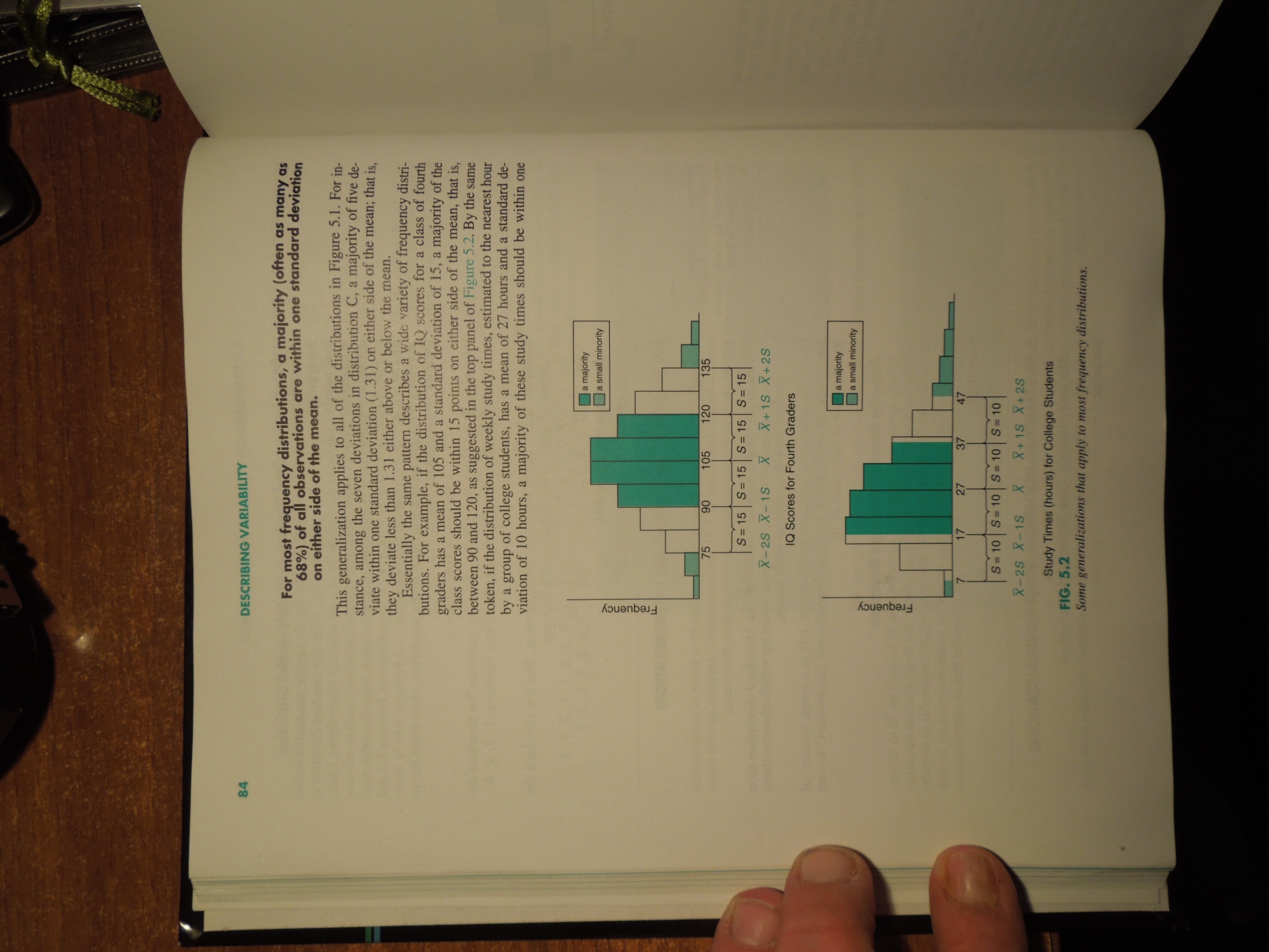 Δεν θα πρέπει να ξεχνάμε ότι η μέση τιμή είναι μια μέτρηση κεντρικής τάσης, θέσης δηλαδή, ενώ η τυπική απόκλιση είναι μια μέτρηση της απόστασης εκατέρωθεν της μέσης τιμής μιας κατανομής.
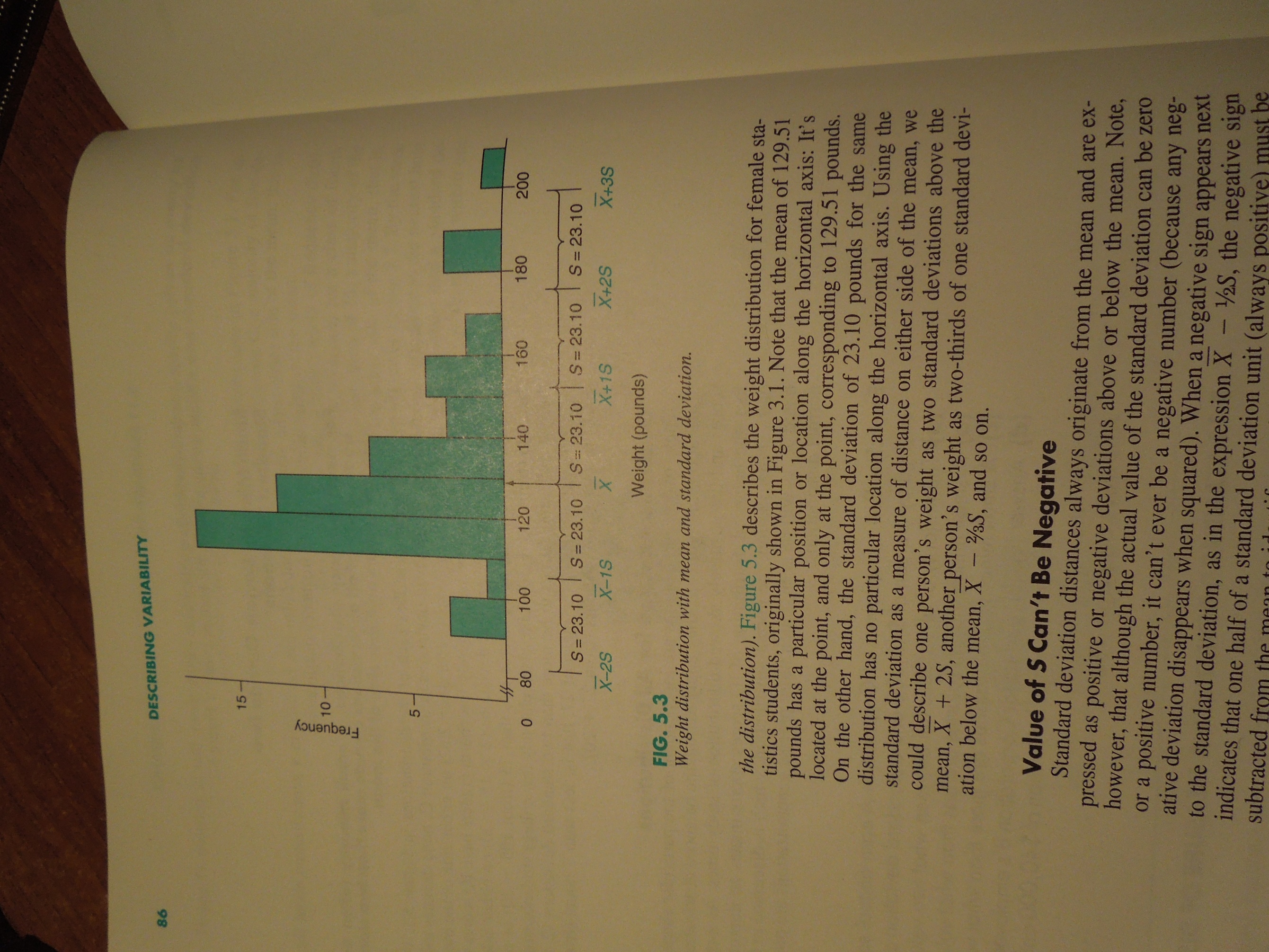 Η διακύμανση είναι:
Κάποιου είδους μέση τιμή?
Ένας καλός δείκτης της ποικιλομορφίας?
Ένα ενδιάμεσο στάδιο για τον υπολογισμό της τυπικής απόκλισης?
Η μέση διάρκεια της εγκυμοσύνης είναι 270 ημέρες με μια τυπική απόκλιση 15 ημερών. 

Πότε θα γεννηθούν τα περισσότερα μωρά?
Ένας μικρός αριθμός μωρών θα γεννηθούν νωρίτερα από________
Ένας μικρός αριθμός μωρών θα γεννηθούν αργότερα από ________
Σε μια διαμάχη για την πατρότητα ενός παιδιού, ο σύζυγος υποστηρίζει ότι δεν μπορεί να είναι ο πατέρα γιατί ταξίδευε τους 10 τελευταίους μήνες πριν τη γέννηση του παιδιού. Σχόλια?
In descriptive statistics, a box plot or boxplot (also known as a box-and-whisker diagram or plot) is a convenient way of graphically depicting groups of numerical data through their five-number summaries: the smallest observation (sample minimum), lower quartile (Q1), median (Q2), upper quartile (Q3), and largest observation (sample maximum). A boxplot may also indicate which observations, if any, might be considered outliers.
Boxplots display differences between populations without making any assumptions of the underlying statistical distribution: they are non-parametric. The spacings between the different parts of the box help indicate the degree of dispersion (spread) and skewness in the data, and identify outliers. Boxplots can be drawn either horizontally or vertically.
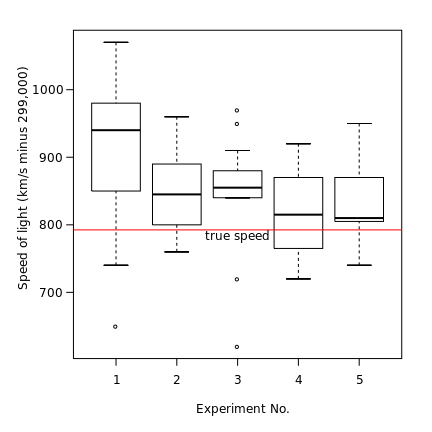